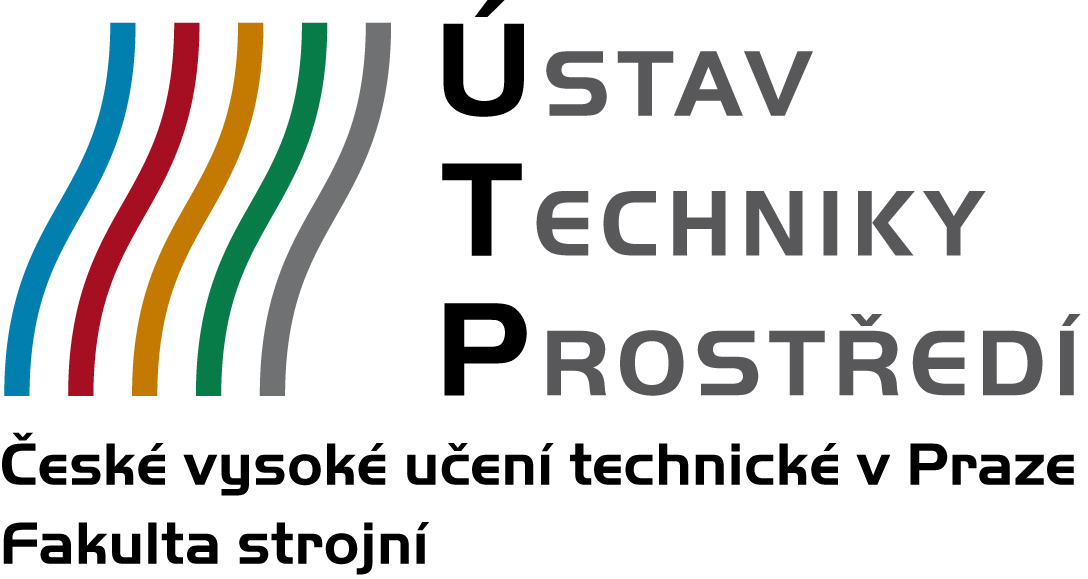 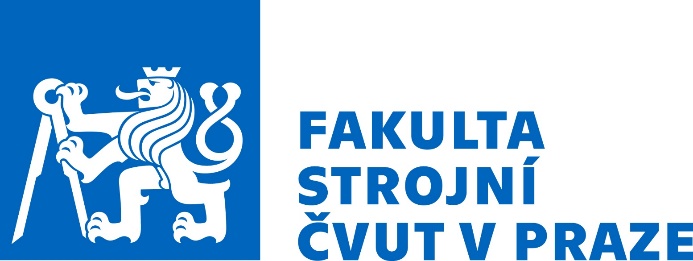 Návod na tvorbu prezentace diplomové / bakalářské práce

Autor: Vladimír Zmrhal
Vedoucí práce: yyy
Číslo práce:
Úvod
Délka prezentace
na prezentaci DP/BP máte omezený čas – zpravidla 10 min
délka prezentace by neměla přesáhnout 10 až 12 snímků (z praxe vychází 1 snímek na minutu)
Formální úprava prezentace
nepoužívejte patkové písmo (např. Times) – to je určeno pro noviny
nepoužívejte dlouhá souvětí – spíše hesla
očíslujte snímky
Místo pro poznámky… možno vymazat
Cíle práce
Cíle prezentace
cílem prezentace je stručně seznámit komisi pro SZZ s výsledky vaší práce 
jako budoucí inženýr musíte být schopen prezentovat problém komise hodnotí i váš projev
použití poznámek na papíře je nepřípustné
struktura prezentace by měla korespondovat s vlastní prací
Místo pro poznámky… možno vymazat
Teoretický základ
Metoda výpočtu / analýz
neprezentujte žádné rovnice, pokud to není nutné nebo nejsou výsledkem vaší práce
neprezentujte obecně známé výpočetní vztahy / principy
raději použijte odkaz (např.: podle ČSN 11 1111)
…
Místo pro poznámky… možno vymazat
Použité metody
Struktura prezentace (ilustrativní)
Úvod
Cíle práce
Teoretický základ
Použité metody
Schéma měření/zařízení
Výsledky
Diskuze
Závěry
Struktura prezentace bude korespondovat s vlastní prací
Místo pro poznámky… možno vymazat
Schéma měření
Prezentace obrázků
používejte pouze barvy, které jsou viditelné (např. žlutá na bílém pozadí je špatně vidět)
veškeré popisky musí být čitelné
obrázky použité v textové části DP/BP nemusí být vhodné pro prezentaci – v tom případě nezbývá, než je předělat
Místo pro poznámky… možno vymazat
Výsledky
Prezentace výsledků
výsledky se snažte prezentovat v grafické podobě 
případně v tabulkové formě (vyhněte se však tabulce se spoustou hodnot) 
na grafech použijte viditelnou velikost písma
snažte se, aby veškeré údaje byly dobře čitelné
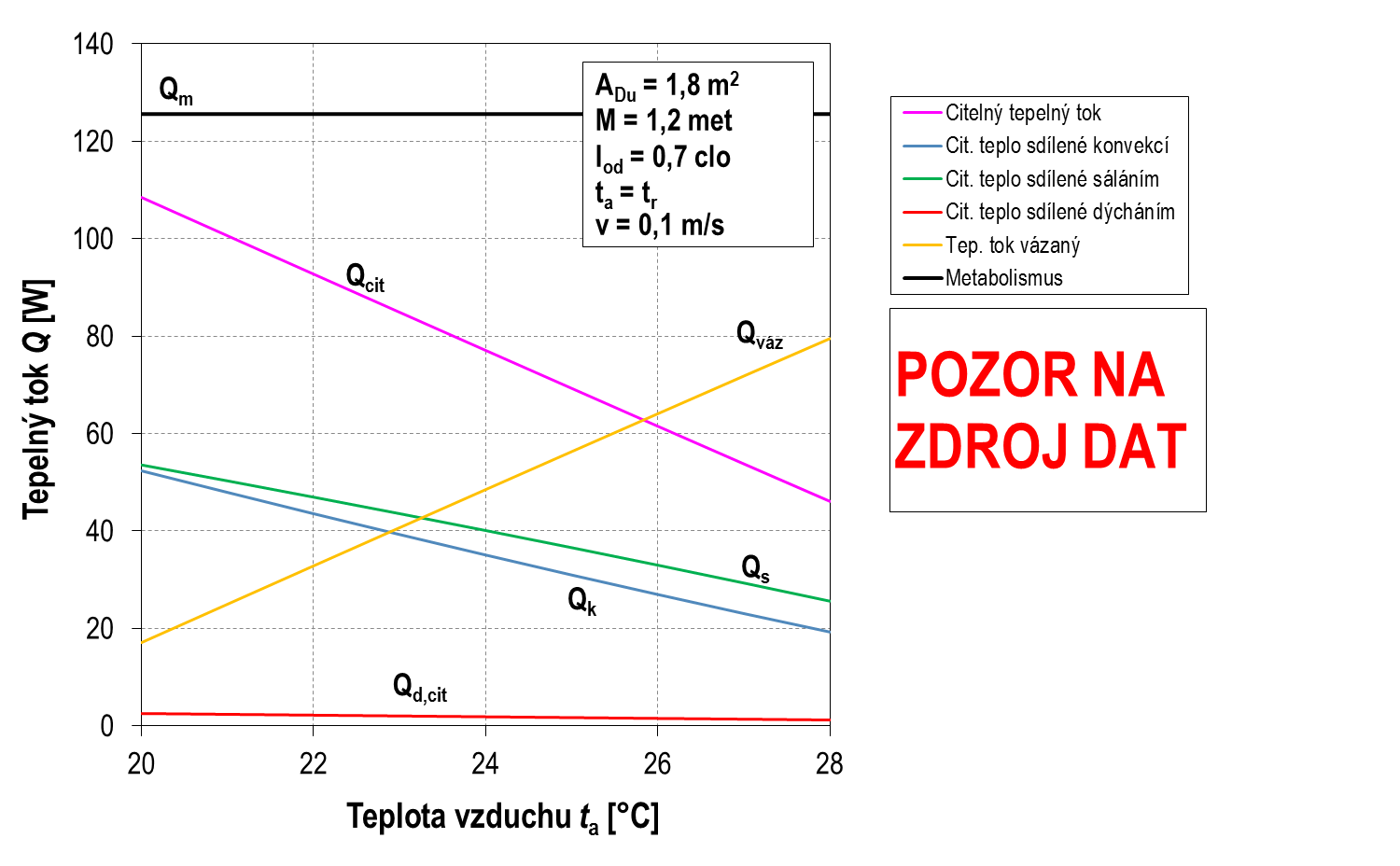 Místo pro poznámky… možno vymazat
Diskuze
Doporučení
prezentaci si odzkoušejte a změřte si čas
požádejte vedoucího práce o zkoušku nanečisto, věřte že neodmítne a rád vám poradí
tato prezentace je vytvořena v Powerpointu 2013, při otevření v nižších verzích MS Office se nemusí zobrazovat správně – ověřte si to
tato prezentace je v širokoúhlém formátu 16 : 9, samozřejmě můžete použít i standardní formát 4 : 3
Místo pro poznámky… možno vymazat
Závěry
Nadpis 2
stručně shrňte závěry práce
neopakujte cíle, spíše sdělte zda byly splněny a k čemu jste dospěl/a
neodpovídejte ihned na dotazy oponenta, odpovědi si připravte za poděkování
Místo pro poznámky… možno vymazat
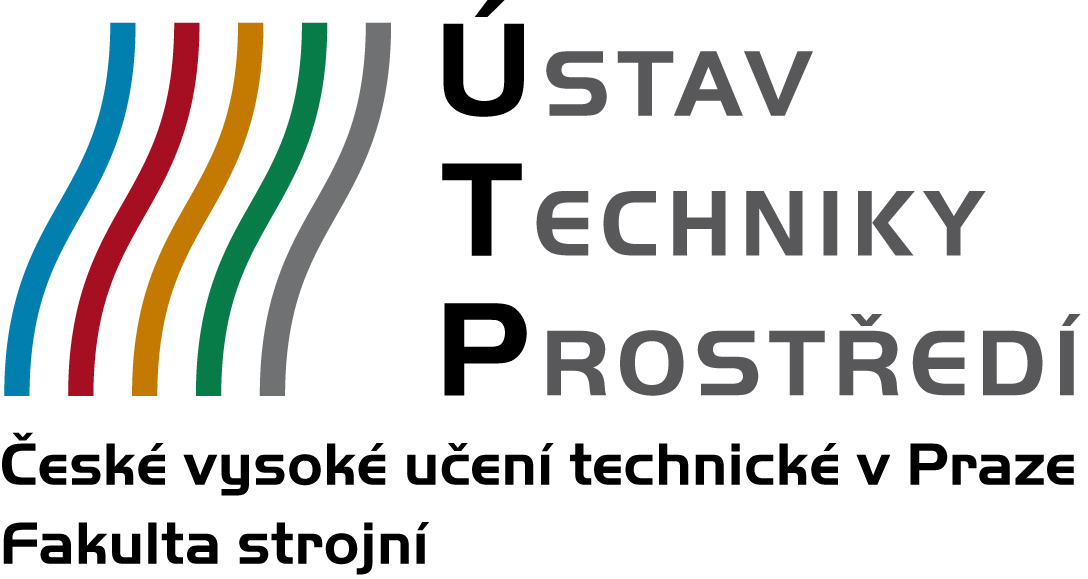 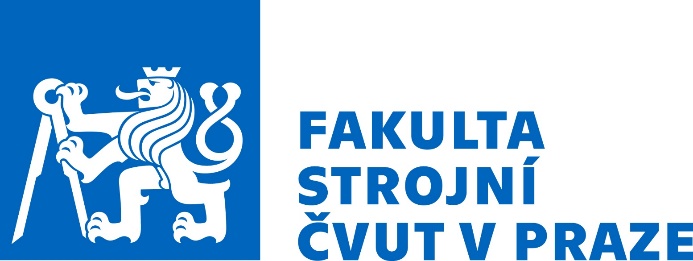 Děkuji za pozornost
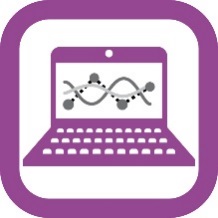 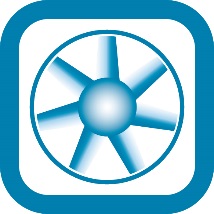 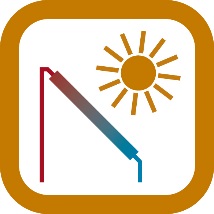 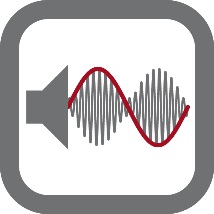 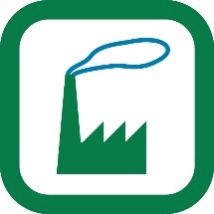 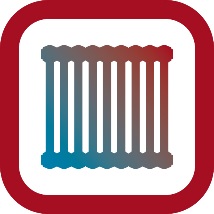 Otázka oponenta 1
Stručně popište otázku oponenta
… a zformulujte odpověď
Místo pro poznámky… možno vymazat